Fågel, fisk eller mitt emellan
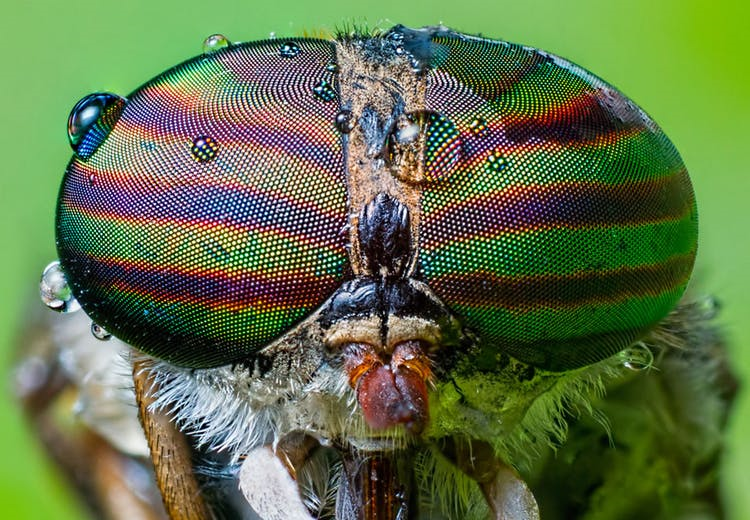 Förankring i kursplanen åk 3
Slöjdarbetets olika delar: idéutveckling, överväganden, framställning och muntlig värdering av arbetsprocessen.

Hur färg, form och material påverkar slöjdföremåls uttryck.
Förankring i kursplanen åk 6
Slöjdarbetets olika delar: idéutveckling, överväganden, framställning och värdering av arbetsprocessen. Hur delarna i arbetsprocessen samverkar till en helhet.

Hur olika kombinationer av färg, form och material påverkar slöjdföremåls estetiska uttryck.
Förankring i kursplanen åk 9
Slöjdarbetets olika delar: idéutveckling, överväganden, framställning och värdering och hur delarna i arbetsprocessen samverkar och påverkar resultatet.

Egen formgivning med hjälp av olika material, färger och former.
Vad ska du göra?
I grupp tillverka en figur som är inspirerad av en egenskap/känsla med hjälp av utvalt material.
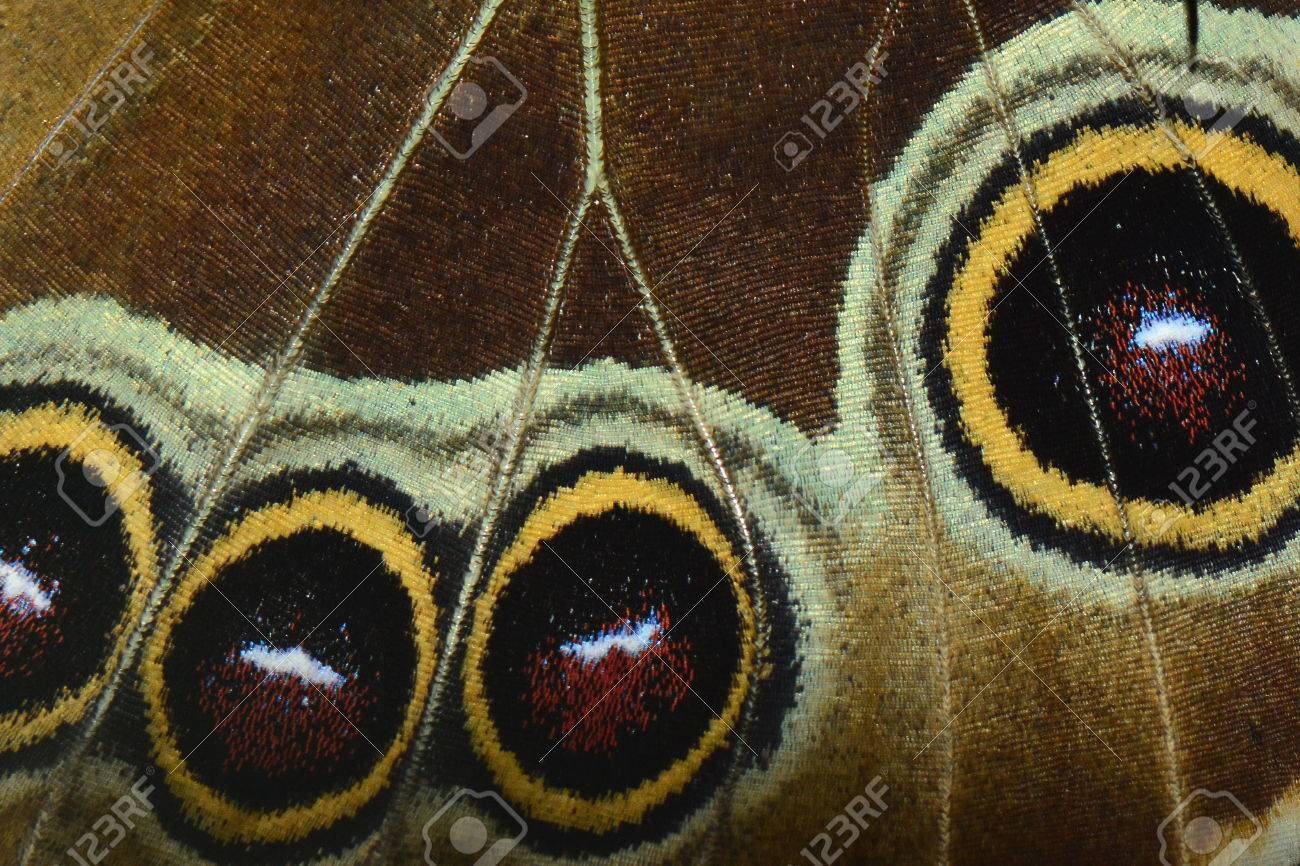 Figuren kan vara en fisk, insekt eller en fågel
Hur ska du göra?
Läraren delar in er i grupper 2-3 personer i varje grupp

En i gruppen får dra en lapp med ett ord på. Egenskapen som finns på lappen ska synas i figuren

Gruppen får också en materiallåda, inget annat material får användas

Figuren får limmas och sys ihop för hand
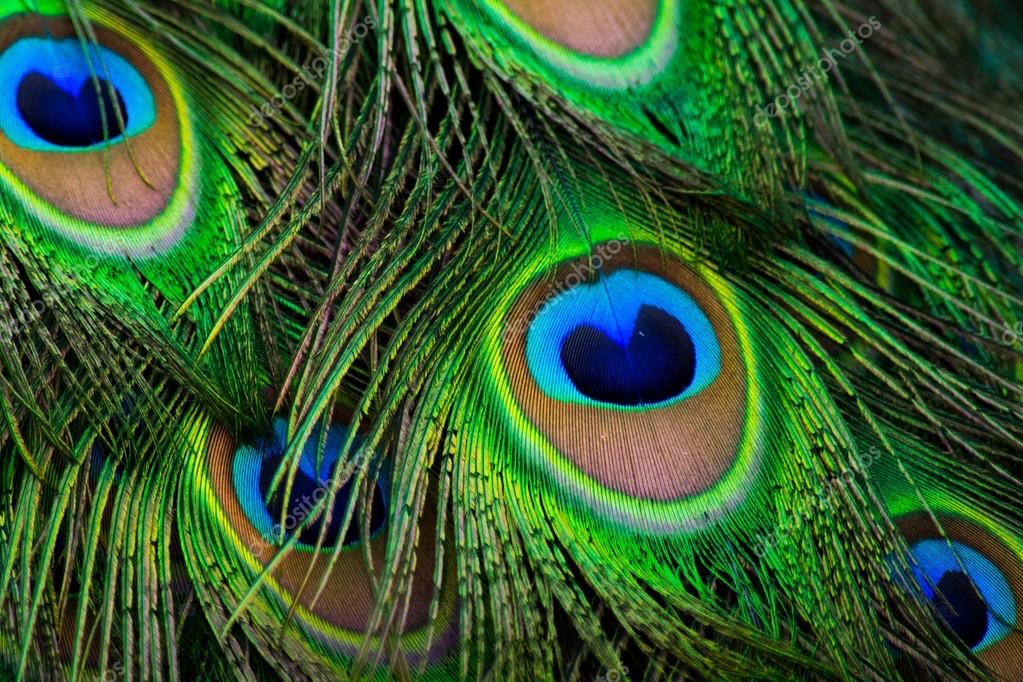 Redovisning
Gruppen kommer att få redovisa sin figur.

Berätta om:
Idén
Förebild/inspiration
Materialval
Tolkningen
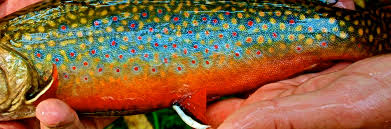 Utvärdering
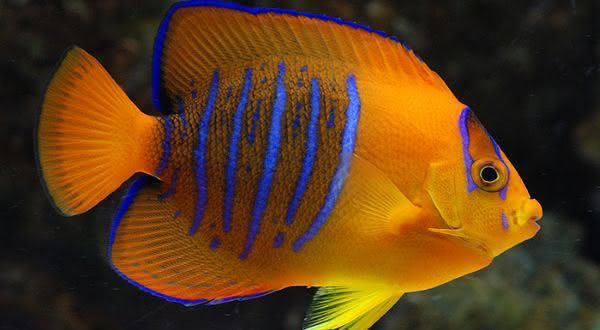 Du kommer att få utvärdera ditt arbete genom att fylla i en kort matris som berättar om hur du upplever att gruppen arbetat.
Vad lär du dig av det här då?
Vi förväntar oss att du tränar dig att:

Arbeta med en kreativ process, hitta på idéer tillsammans med dina gruppkamrater

Förmedla ett budskap genom slöjden, visa vad figuren är. Glad, ledsen, arg …

Tillverka ett slöjdalster på kort tid tillsammans med andra där du finner lösningar på problem som dyker upp, hur saker ska tillverkas, sättas ihop …
Bedömning 3-6
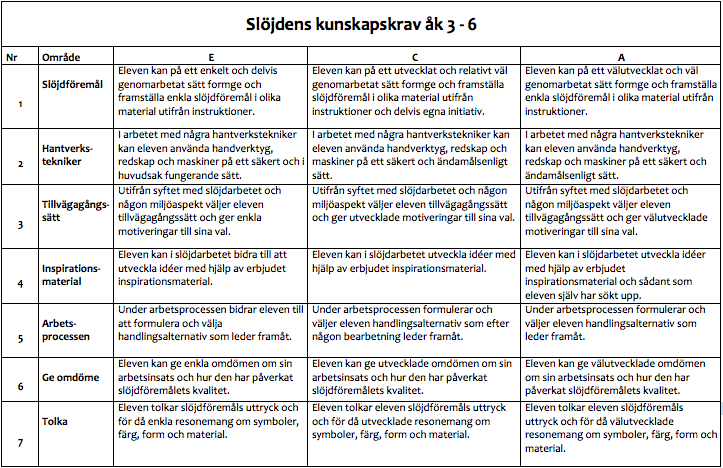 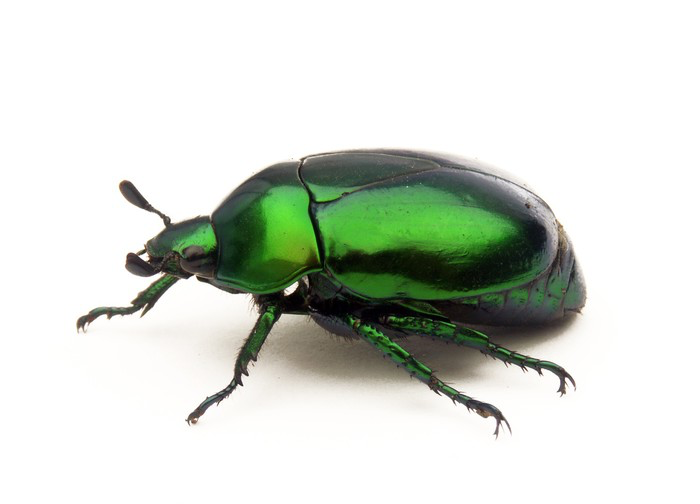 Bedömning 7-9
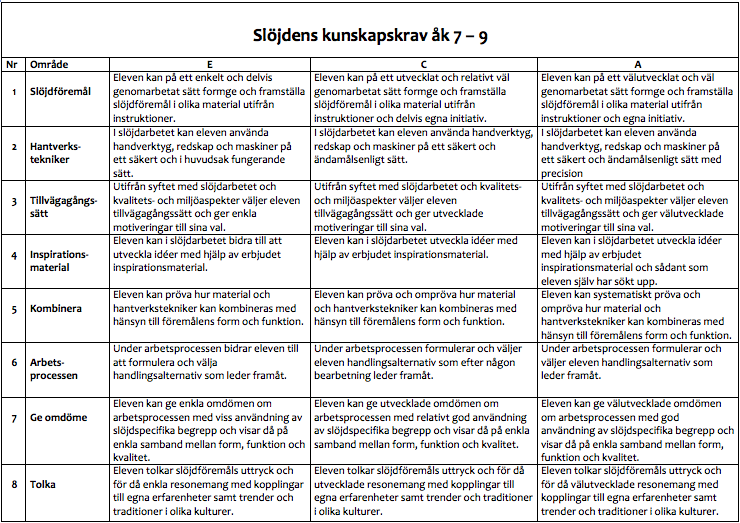 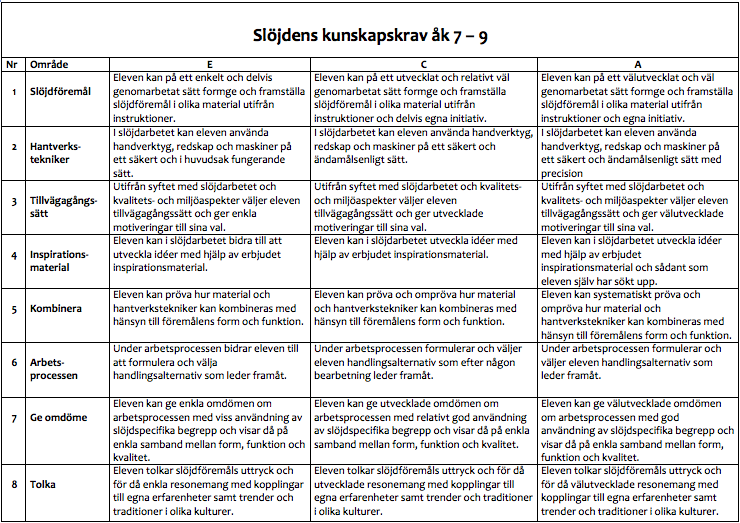 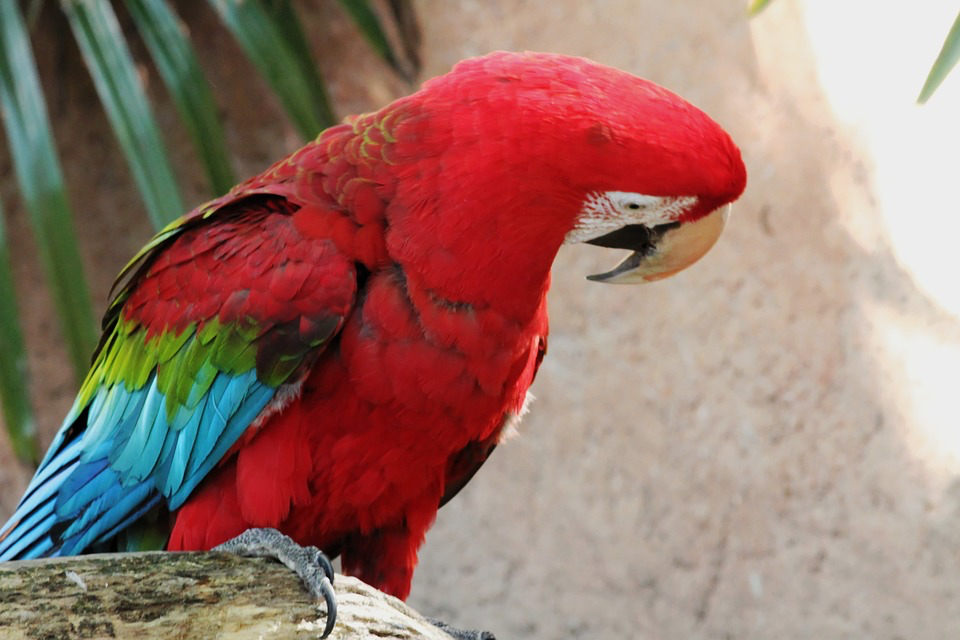 Lycka till!
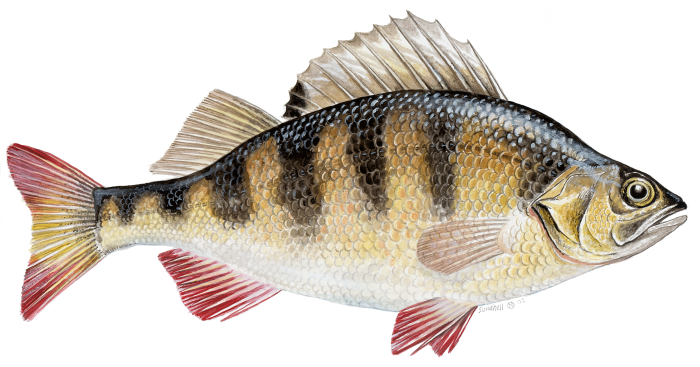